PHY 712 Electrodynamics
10-10:50 AM  MWF  Olin 103

Notes for Lecture 28: Theory of Special Relativity

Chap. 11 – Sec. 11.1-11.7,11.9 in JDJ)

Lorentz transformation relations
Electromagnetic field transformations
Connection to Liénard-Wiechert potentials for constant velocity sources
03/27/2024
PHY 712  Spring 2024 -- Lecture 28
1
[Speaker Notes: In this lecture, we will continue our discussion of Special Relativity.    In particular, we will discuss how the E and B fields transform between two relatively moving reference frame.    Using a particular example, we will be able to show that our results for transformed fields are consistent with the results we obtain using the analysis using the Lienard-Wiechert potentials discussed earlier.]
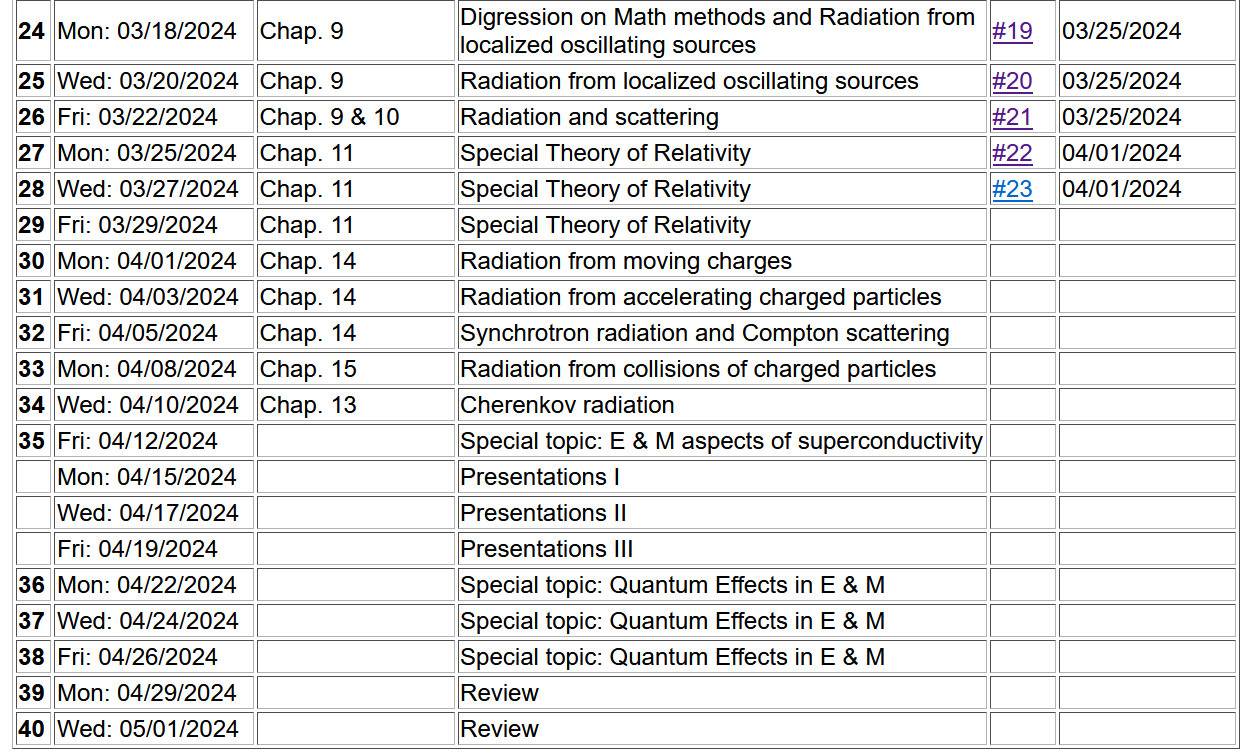 03/27/2024
PHY 712  Spring 2024 -- Lecture 28
2
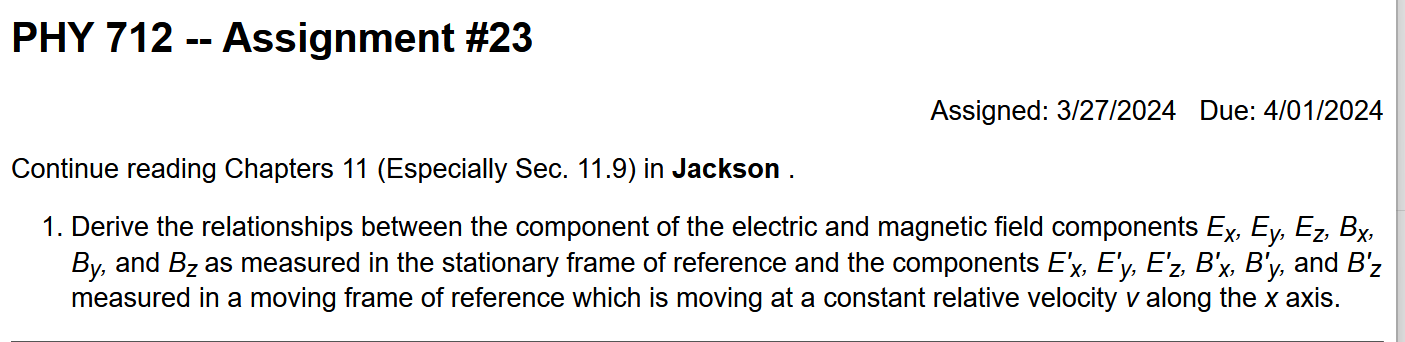 03/27/2024
PHY 712  Spring 2024 -- Lecture 28
3
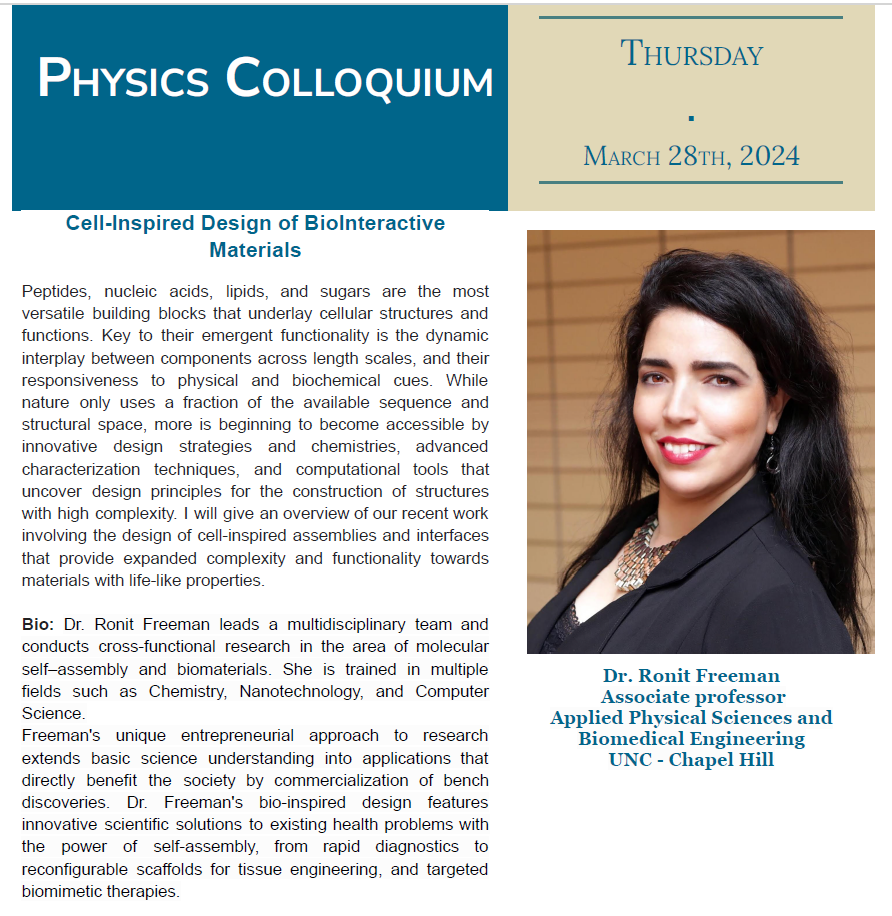 4 PM  Olin 101
03/27/2024
PHY 712  Spring 2024 -- Lecture 28
4
Correction – L. V. Lorenz  and  H. A. Lorentz
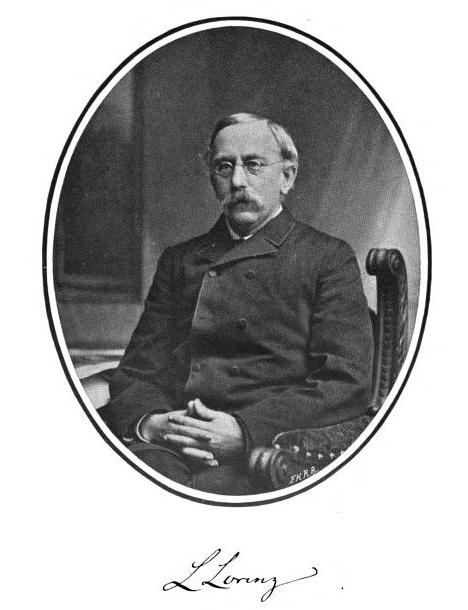 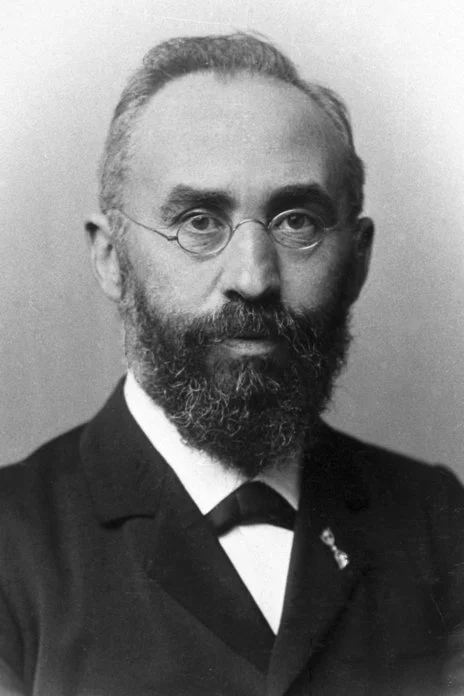 Ludvig Valentin Lorenz
        1829-1891
Lorenz gauge
Hendrik Antoon Lorentz
        1853-1928
Lorentz transformation
03/27/2024
PHY 712  Spring 2024 -- Lecture 28
5
Lorentz transformations
y’
y
v
x
x’
y’
x’
y
x
03/27/2024
PHY 712  Spring 2024 -- Lecture 28
6
[Speaker Notes: We will continue to use the stationary and moving reference frames introduced in the previous lecture.     In this case, the relative motion is along the x-axis.   Of course, there is nothing special about this choice, but we will use it throughout this lecture.]
Lorentz transformations  -- continued
03/27/2024
PHY 712  Spring 2024 -- Lecture 28
7
[Speaker Notes: This slide reviews the transformations of the time and position 4-vector.]
Velocity relationships

03/27/2024
PHY 712  Spring 2024 -- Lecture 28
8
Special theory of relativity and Maxwell’s equations
03/27/2024
PHY 712  Spring 2024 -- Lecture 28
9
[Speaker Notes: This slide reviews the relevant equations for the continuity of our sources, and for Maxwell’s equations in terms of the scalar and vector potentials, and for the relationship of the E and B fields to the scalar and vector potentials.]
More 4-vectors:
03/27/2024
PHY 712  Spring 2024 -- Lecture 28
10
[Speaker Notes: Here we identify 4-vectors of  time-position, charge and current sources, and scalar and vector potentials.]
Lorentz transformations
Repeated index summation convention
03/27/2024
PHY 712  Spring 2024 -- Lecture 28
11
[Speaker Notes: It is reasonable to postulate that each of these three 4-vectors transform from one reference frame to another with the Lorentz transformation.]
4-vector relationships
03/27/2024
PHY 712  Spring 2024 -- Lecture 28
12
[Speaker Notes: In addition to the 4-vectors we have defined up to now, which are written with an upper index alpha,  we will also need to define a lower index version of the 4-vector which just means that the space part is taken with a minus sign.    We also need a notation for derivatives with respect to time and space given with the partial symbol.   It turns out that for consistency, the upper and lower signs  needed for the derivative operator, the upper and lower signs must be given as indicated.     While Jackson’s conventions are consistent throughout his text,    other textbooks may use other sign conventions.]
Special theory of relativity and Maxwell’s equations


 ??
03/27/2024
PHY 712  Spring 2024 -- Lecture 28
13
[Speaker Notes: Here we exercise our new notation to write the important equations.    I have to admit that the new notation looks quite compact, (pretty, intriguing?)   But what about the E and B fields,   how does the new notation work for them?]
From the scalar and vector potentials, we can determine the E and B fields and then relate them to 4-vectors, finding --
03/27/2024
PHY 712  Spring 2024 -- Lecture 28
14
[Speaker Notes: Writing out the 6 equations for all of the E and B field components, we see that the new notation has a very nice pattern, but each field component  has two indices!!!    We can thus conclude that the 6 E and B field components are part of  a 4x4 matrix or tensor.]
Field strength tensor
For stationary frame
For moving frame
03/27/2024
PHY 712  Spring 2024 -- Lecture 28
15
[Speaker Notes: Therefore we can define the field strength tensor and assign each of  the 6 field components and their negative values to an entry in the 4x4 field strength tensor.      From this logic, we can then deduce that  the field strength tensor transforms  as a tensor with a Lorentz transformation sandwich.   Evaluating the multiplication of the three matrices,  we obtain the result given on the last line.]
Summary --
Field strength tensor
03/27/2024
PHY 712  Spring 2024 -- Lecture 28
16
   This analysis shows that the E and B fields must be treated as components of the field strength tensor and that in order to transform between inertial frames, we need to use the tensor transformation relationships:
Transformation of field strength tensor
03/27/2024
PHY 712  Spring 2024 -- Lecture 28
17
[Speaker Notes: Therefore we can define the field strength tensor and assign each of  the 6 field components and their negative values to an entry in the 4x4 field strength tensor.      From this logic, we can then deduce that  the field strength tensor transforms  as a tensor with a Lorentz transformation sandwich.   Evaluating the multiplication of the three matrices,  we obtain the result given on the last line.]
Inverse transformation of field strength tensor
03/27/2024
PHY 712  Spring 2024 -- Lecture 28
18
[Speaker Notes: Using the same logic, it is possible to evaluate the inverse transformation.   The last result is the same as given in Jackson Eq. 11.148.]
Comparison of the two transformations
03/27/2024
PHY 712  Spring 2024 -- Lecture 28
19
[Speaker Notes: Comparing the various transformations.]
Example:
y
y’
v
b
q
x
x’
z
z’
03/27/2024
PHY 712  Spring 2024 -- Lecture 28
20
[Speaker Notes: Now, consider a particular example discussed in Section 11.10 of Jackson.    A particle sits at the origin of the moving frame.   The E and B fields are measured  at the point b yhat in the stationary frame.   What are the values of the fields measured in the stationary frame?]
Example:
y
y’
v
b
q
x
x’
z
z’
03/27/2024
PHY 712  Spring 2024 -- Lecture 28
21
[Speaker Notes: It is easy to write the fields in the moving frame, since the particle is stationary in that frame.   Then we use the transformation equations to find the fields in the stationary frame.    We are not quite done, because the expressions involve the time measured in the moving frame.]
Example:
y
y’
v
b
q
x
x’
z
z’
Expression in terms of consistent coordinates
03/27/2024
PHY 712  Spring 2024 -- Lecture 28
22
[Speaker Notes: Using the time-coordinate transformation we can then write the fields measured in the stationary frame in terms of the time appropriate to that frame.]
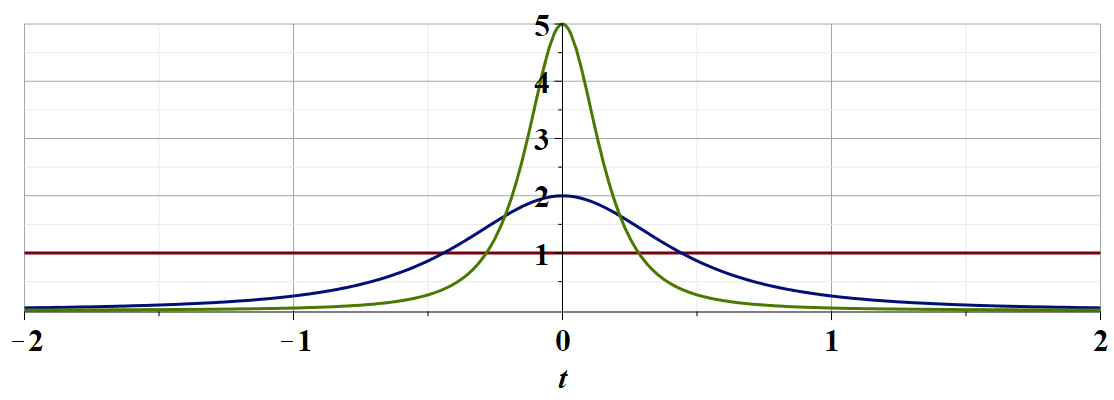 gv=5
gv=2
gv=1
c
03/27/2024
PHY 712  Spring 2024 -- Lecture 28
23
[Speaker Notes: This plot shows the y component of the electric field as measured in the stationary frame plotted as a function of time.   For large gamma, there is a large peak at t=0.]
Examination of this system from the viewpoint of the
the Liènard-Wiechert potentials (temporarily keeping SI units)
03/27/2024
PHY 712  Spring 2024 -- Lecture 28
24
[Speaker Notes: Do these results make sense?     In order to check the results, we can calculate the fields directly in the stationary frame using the methods we discussed several lectures ago using the Lienard-Wiechert potentials.   Here we review some of those equations.]
Examination of this system from the viewpoint of the
the Liènard-Wiechert potentials – continued (SI units)
03/27/2024
PHY 712  Spring 2024 -- Lecture 28
25
[Speaker Notes: More equations.]
Examination of this system from the viewpoint of the
the Liènard-Wiechert potentials – continued (SI units)
03/27/2024
PHY 712  Spring 2024 -- Lecture 28
26
[Speaker Notes: Finally the E and B fields obtained from that analysis.]
Examination of this system from the viewpoint of the
the Liènard-Wiechert potentials – (Gaussian units)
03/27/2024
PHY 712  Spring 2024 -- Lecture 28
27
[Speaker Notes: Here are the equations in cgs Gaussian units that we are now using.]
Examination of this system from the viewpoint of the
the Liènard-Wiechert potentials – continued (Gaussian units)
03/27/2024
PHY 712  Spring 2024 -- Lecture 28
28
[Speaker Notes: Now to evaluate the equations, we need to consider the constant velocity trajectory of our example.    We will continue this discussion on Wednesday.]
Summary --
y
y’
v
b
x
x’
q
z
z’
Is this result consistent with the the Liènard-Wiechert analysis?
03/27/2024
PHY 712  Spring 2024 -- Lecture 28
29